Actividades de aprendizaje
Cuando hablamos de estrategias didácticas innovadoras,
nos estamos refiriendo a algunos criterios
que se han definido para conseguir una enseñanza aprendizaje
de calidad en los contextos educativos
actuales, los cuales se caracterizan por la introducción
de las Tecnologías de la Información y la
Comunicación (TIC), y la consecuente utilización
de nuevos métodos y recursos.
Mapas conceptuales como estrategia cognitiva
Por ser una estrategia innovadora y potente para
mejorar el aprendizaje de nuestros estudiantes universitarios,
exploraremos el mapa conceptual y sus
posibilidades para la práctica docente en la enseñanza
superior.
Propósitos
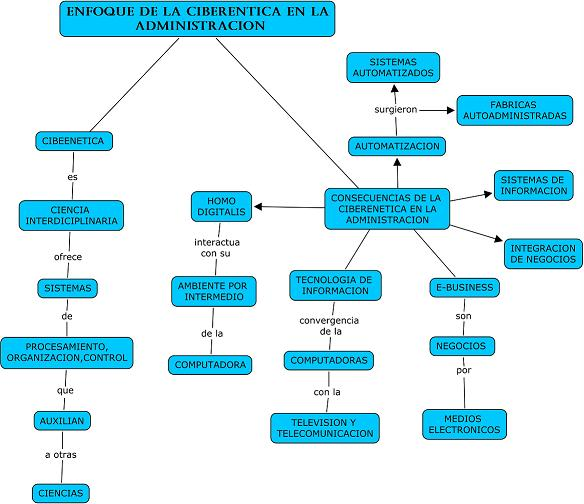